PENGENDALIAN
HAMA DAN PENYAKIT
TANAMAN
TM 09
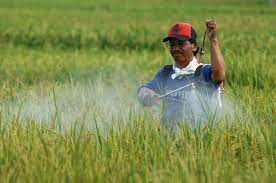 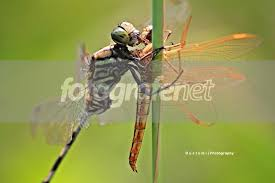 Dr.Ir. Djuhari, M.Si
Beda Antara Pemberantasan dan Pengendalian
Pemberantasan : Usaha menekan perkembangan populasi hingga punah (habis tanpa sisa)
Pengendalian : Usaha menekan perkembangan populasi sampai pada batas tidak merugIkan secara ekonomis
PRINSIP PENGENDALIAN
Upaya pengendalian Hama dan/atau Penyakit Tanaman harus memperhatikan aspek : 
ekonomis (Meminimalisir kerugian), 
Ekologis (aman bagi manusia, ternak, dan  Lingkungan), 
sosiologis (mudah dilakukan, serta aseptabel)
MACAM-MACAM 
TEKNIK PENGENDALIAN OPT
Pengendalian Dengan Peraturan
Peraturan UU Karantina  : setiap tumbuhan yang keluar atau masuk ke suatu daerah harus melalui lembaga pengawasan (Karantina Tumbuhan)
Pengendalian Secara Fisik
Suhu, Kelembaban, Cahaya,  Jaring, Warna, Api, dan faktor fisik  yang lain dapat digunakan sebagai sarana pengendalian
Pengendalian Secara Mekanik
Pengambilan dengan tangan langsung, pemangkasan, pembajakan lahan, dan alat perangkap
MACAM-MACAM 
TEKNIK PENGENDALIAN OPT
Pengendalian Secara Alami
Usaha memanfaatkan musuh alami  dengan membuat lingkungan (habitat) yang cocok untuk perkembangan predator, parasitoid, dan/atau patogen --- pembuatan Refugia
Pengendalian Biologis 
Pemanfaatan bahan/musuh alami dengan rekayasa manusia (Penggunaan Pestisida Nabati atau Hayati, introduksi atau augmentasi musuh alami)
MACAM-MACAM 
TEKNIK PENGENDALIAN OPT
6. Pengendalian dengan Kultur Teknis
Mengatur jarak tanam
 TumPangsari, tumpang gilir
 Rotasi tanaman
 Pengolahan lahan
 Pengairan
  Mulsa
 Varietas tahan
MACAM-MACAM
 TEKNIK PENGENDALIAN opt
7. Pengendalian dengan Pestisida
PERHATIAN !!!
Pestisida adalah Racun (Bukan Obat)
Harus berhati-hati dalam pengangkutan, penyimpanan, pemakaian, dan pengamanan kemasan setelah dipakai
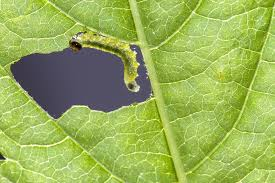 TM 10
Physical and Mechanical Control
Teknik Pengendalian
Secara Fisik dan Mekanik
Secara Fisik :
Setrum listrik
Dibakar
Perlakuan suhu
Perlakuan radiasi
Secara Mekanik :
Pemangkasan
Dihalau dengan ketapel
Menggunakan alat olah tanah
Menggunakan alat perangkap
Teknik Pengendalian
Secara Fisik
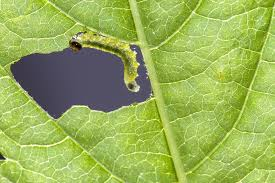 Penggunaan alat setrum listrik berbahaya bagi manusia.  Sudah banyak yang menjadi korban dan meninggal karena kena setrum
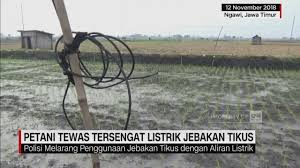 Pembakaran (Penggunaan Api) biasanya untuk Eradikasi (Pemusnahan)
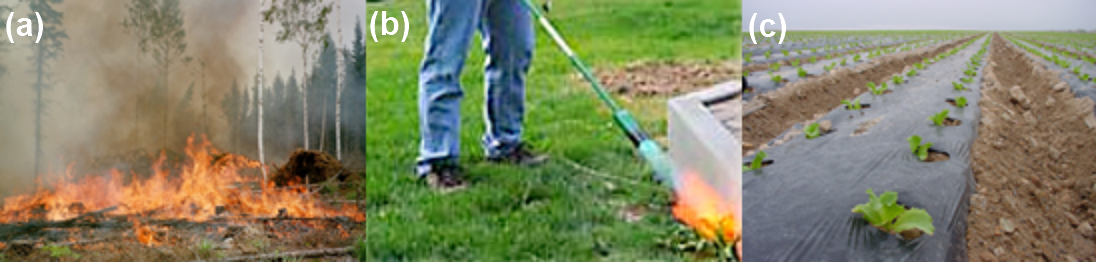 BERESIKO MENIMBULKAN KEBAKARAN HUTAN
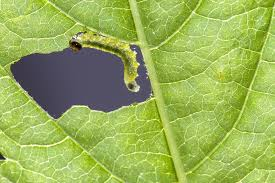 Physical Control
Kulkas, Freezer, dan 
Cold Storage
Pemanasan/perebusan sering dilakukan untuk sterilisasi OPT
Ketiga alat di atas berfungsi untuk memcegah agar bahan yang disimpan tidak terkontaminasi patogen
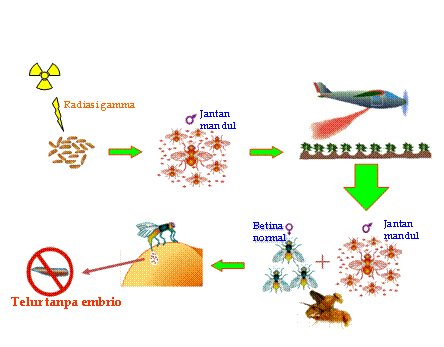 Radiasi/penyinaran dg sinar Gamma pada testis Lalat  buah, sehingga sperma yang dihasilkan tdk dapat melakukan pembuahan.  Jantan mandul + Betina normal ---- Telur tanpa embrio
Lalat masih dapat melakukan aktivitas kawin, menghasilkan telur---tetapi telurnya tidak dapat menetas (tidak jadi ulat)
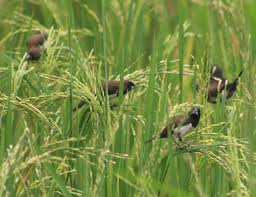 Teknik Pengendalian
Secara Mekanik
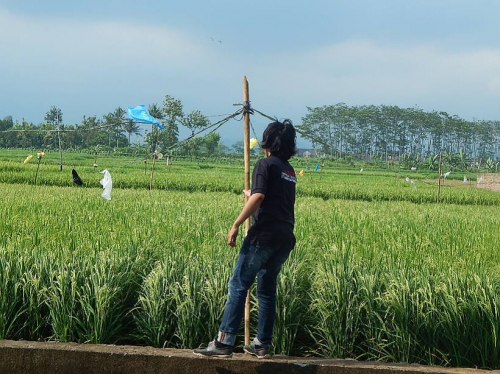 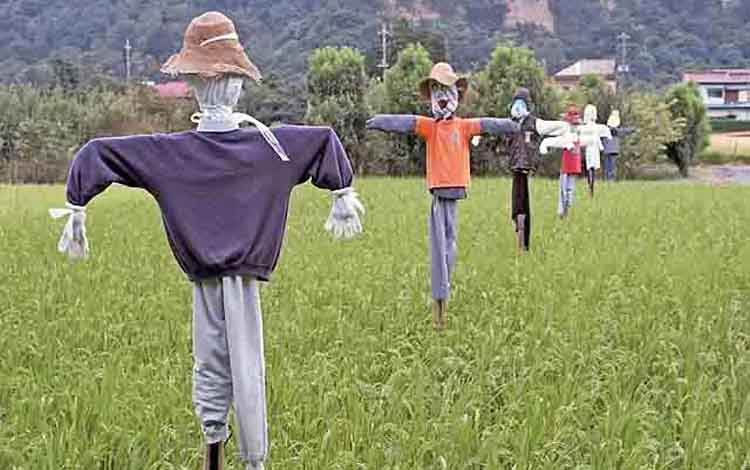 Orang-orangan sawah, dan bunyi-bunyian
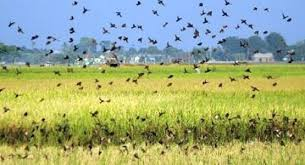 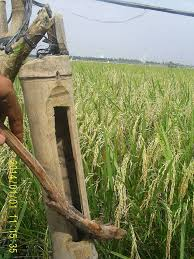 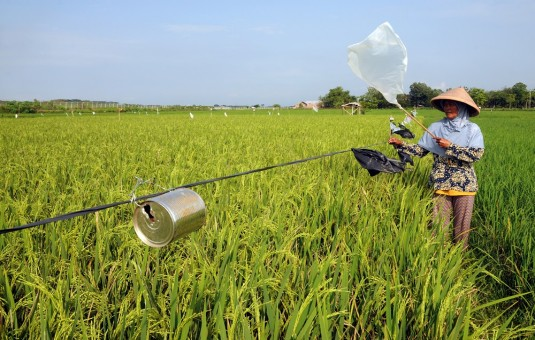 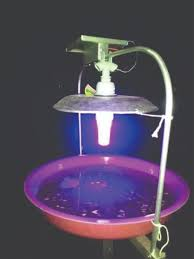 Perangkap Cahaya, Tikus
Dan Perekat
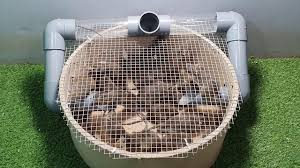 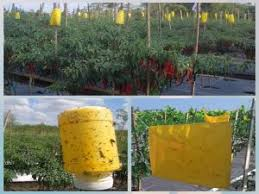 Mesin Pengolah Tanah mengendalikan OPT di dalam permukaan tanah
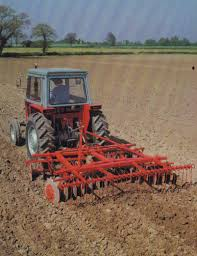 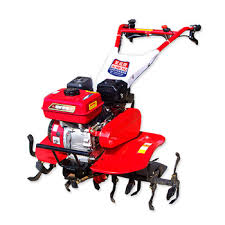 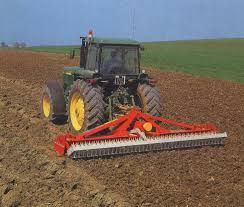 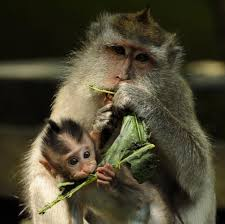 Matursuwuuuun
Terima kasiiiih
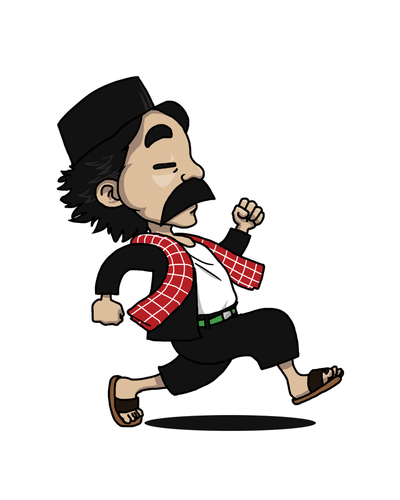 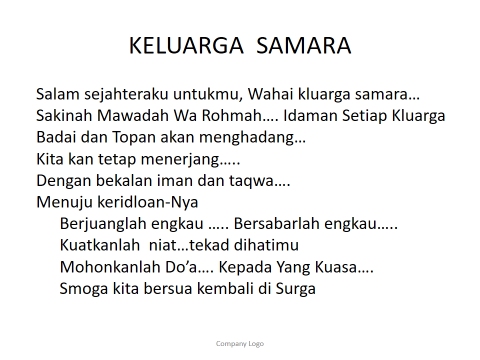